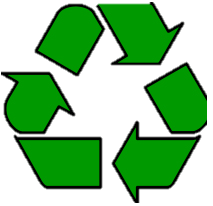 Презентація на тему
Проблеми Утилізації Відходів Промислового Виробництва
Підготував : 
Учень 10 класу 
Кійко Едуард
Приємного перегляду 
Процес Економічного Розвитку
Бурхливий процес світового економічного розвитку породив безвідповідальне ставлення людей до природи.
Екологічна система нашої планети стоїть перед загрозою деградації.
Що ми розуміємо під поняттям деградація?
Revolution                       Degradation(Революція)                     (Деградація)
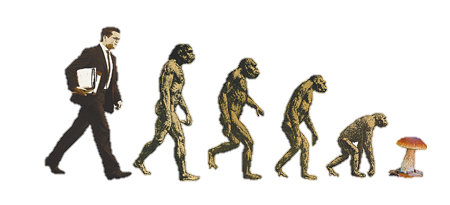 Утилізація Відходів
За твердженням британського журналу The Economist, тверді відходи, - це екологічна проблема, що викликає найбільшу заклопотаність жителів розвинених країн.
 Тому утилізація відходів віддавна є важливою проблемою розвинених країн.
The Economist
Види Відомих Відходів
Відходи можна класифікувати за такими ознаками:
 
за галузями промисловості 
за конкретними виробництвами 
за агрегатним станом (тверді, рідкі, газоподібні);
за горінням (горючі та негорючі);
за методами переробки;
за можливостями переробки (вторинні матеріальні ресурси (ВМР), і відходи, що на даному етапі розвитку економіки переробляти недоцільно);
за рівнем небезпеки (промислові відходи поділяються на чотири класи небезпеки).
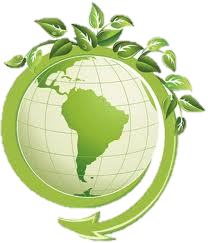 Не Все Так Погано…
Нові технології утилізації відходів, у тому числі сучасні системи поділу, сміттєспалювальні заводи-електростанції і санітарні полігони захоронення, все більш широко впроваджуються в життя.
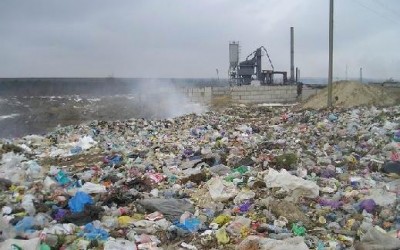 Методи Утилізації
Можна виокремити декілька способів утилізації : 
Складування 
Захоронення
Спалювання
Вторинна Переробка
Вторинна Переробка
Не дивлячись, на всі перераховані вище способи утилізації, найбілш рентабельний - це вторинна переробка. 
Причому цей спосіб найбільш ефективний, так як він є не лише екологічно чистим, а й ресурсозберігаючим.
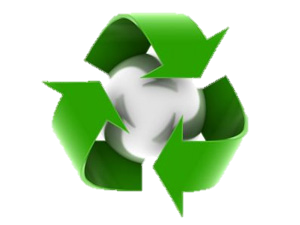 Висновок
Екологічна система нашої планети стоїть перед загрозою деградації. Це парниковий ефект, дефіцит кисню і озонові діри, кислотні дощі, згубні концентрації радіоактивних ізотопів, різних хімічних забруднень ґрунту, води і харчових продуктів.
Якщо зараз не припинити забруднення навколишнього середовища, то наслідки можуть порушити природний баланс, що закінчиться дуже і дуже плачевно в першу чергу для нас.